Office IME 2010 を使う
2010/8/16
SystemKOMACO
2
Microsoft Office IME 2010 とは
日本語入力を支援するためのソフトウェア
IME とはInput Method Editorの略
ジャストシステムのATOK（エイトック）もIME
これまでは、Officeのバージョンに対応していた
Office 2000 ― IME 2000
Office XP（2002） ― IME 2002
Office 2003 ― IME 2003
Office 2007 ― IME 2007（変換率が悪かった） 
IME 2010は、Office XP以降で利用可能になった
サポートされるOS（オペレーティングシステム）
Windows 7、Vista、XP SP3、Server 2008、Server 2003
2010/8/16
SystemKOMACO
3
Microsoft Office IME 2010の特徴
パフォーマンスの向上
Office 2007 Service Pack 2 と比較すると、文字変換速度が 2 倍以上に高速化
変換精度の向上
学習機能の強化
拡張性の強化
最新辞書をMicrosoft Updateで更新可能
標準辞書
最新語辞書
XMLベースのオープン拡張辞書
入力中の文字列を使ったインターネット検索
2010/8/16
SystemKOMACO
4
Microsoft Office IME 2010 のホームページ
http://www.microsoft.com/japan/office/2010/ime/default.mspx
2010/8/16
SystemKOMACO
5
Microsoft Office IME 2010ダウロード
2010/8/16
SystemKOMACO
6
ダウンロード画面
2010/8/16
SystemKOMACO
7
ダウンロードファイルの保存
ファイル名	：IME2010_ja-jp.exe
バージョン 	：14
公開された日付	：2010/06/10
言語	：日本語
ダウンロード サイズ ：78.0 MB
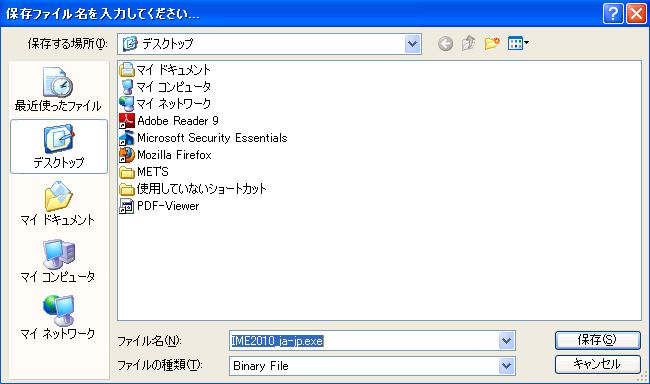 2010/8/16
SystemKOMACO
8
インストールの流れ（1）
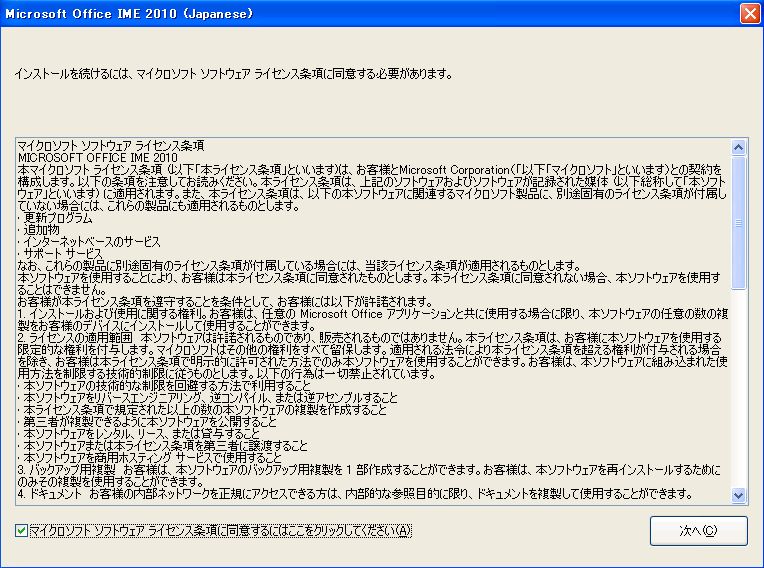 2010/8/16
SystemKOMACO
9
インストールの流れ（2）
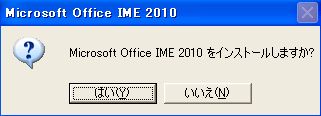 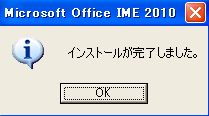 2010/8/16
SystemKOMACO
10
Office IME 2010のツールバーに変更
2010/8/16
SystemKOMACO
11
アンイストールの手順
1.  [スタート] ボタンをクリックし、　[コントロール パネル] をクリックします。
   2. [プログラムと機能] をダブルクリックします。（Windows XP, Windows 2003 server では [プログラムの追加と削除]　をダブルクリックします。）
   3. 現在インストールされているプログラムの一覧の [Microsoft Office IME 2010] をクリックし、[アンインストール] (Windows XP, Windows 2003 serverの場合は[削除] )　をクリックします。ダイアログ ボックスが表示されたら、画面に表示される指示に従ってプログラムを削除します。
2010/8/16
SystemKOMACO
12
制限事項
Office 2010 32bit 日本語版がインストールされている環境には、本リリースと同一の IME 2010 が既にインストールされていますので、このセットアッププログラムは　IME 2010　をインストールせずに終了します。 日本語版以外のOffice 2010 32bit 版がインストールされている環境では IME 2010 日本語版は同梱されていませんので、このセットアッププログラムで IME 2010 をインストールすることができます。
日本語版に限らす、すべての言語の　Office 2010 64bit版がインストールされている環境では、本リリースをインストールすることはできません。Office 2010 64bit日本語版には IME 2010 が同梱されていますのでそちらをお使いください。
IME 2010 の機能であるOutlook 連絡先辞書、Outlook グローバルアドレス辞書は Office Outlook 2010 がインストールされていない環境ではお使いになれません。
2010/8/16
SystemKOMACO
13
Office IME 2010 標準辞書を最新の辞書データに更新するには
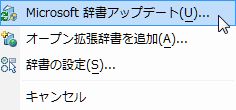 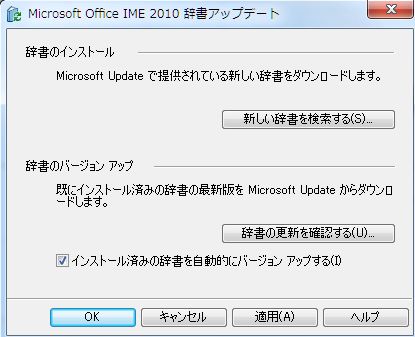 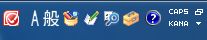 詳細は、　http://support.microsoft.com/kb/978479/
2010/8/16
SystemKOMACO
14
オープン拡張辞書とは
Office IME 2010用の追加辞書を作成、共有する機能
辞書ファイルは、Web　ページや、共有フォルダーに置いたり、メールに添付するなど、シーンに応じてさまざまな方法で共有や配布可能

オープン拡張辞書を作成するテンプレート・説明書は、
http://www.microsoft.com/japan/office/2010/tips/034.mspx
http://www.microsoft.com/downloads/details.aspx?FamilyID=f138dcd4-edb3-4319-bb69-82784e3ea52f&DisplayLang=ja
オープン拡張辞書作成用 Excel テンプレートをダウンロード後Setupを行ってから作成する
2010/8/16
SystemKOMACO
15
インタネット検索
入力中の文字列を使ってインターネット検索を開始する機能
検索プロバイダー（定義ファイル）を事前に登録必要
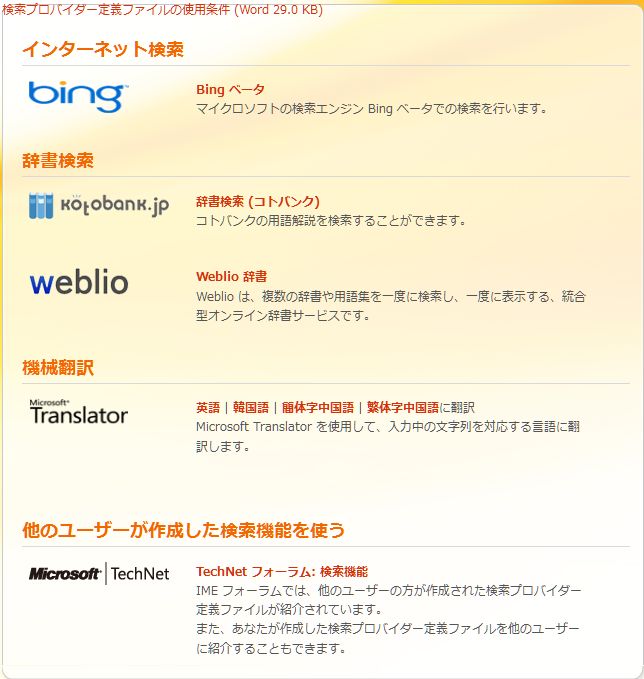 2010/8/16
SystemKOMACO
16
検索機能：検索プロバイダーの追加
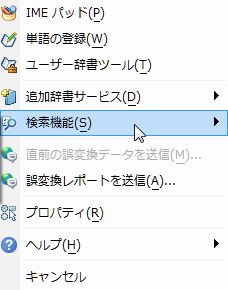 検索プロバイダー
追加後
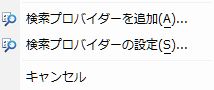 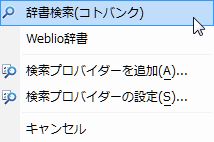 詳細は、　http://office2010.microsoft.com/ja-jp/products/HA101818297.aspx
2010/8/16
SystemKOMACO
17
検索プロバイダーを追加する
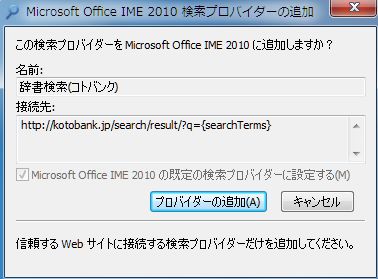 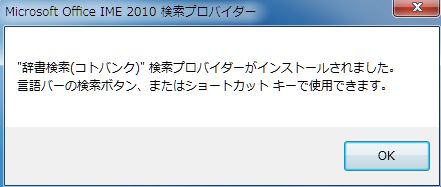 2010/8/16
SystemKOMACO
18
検索機能を使うには（既定のプロバイダー）
「ぷろばいだー」と入力し、変換キーを押す
「プロバイダー」と表示される
確定せず（Enter キーを押さず）に、Ctrl + F8 を押す
Web ブラウザーが開き、既定の検索プロバイダーで「プロバイダー」という語が検索される
2010/8/16
SystemKOMACO
19
検索機能を使うには（プロバイダーを選択）
「ぷろばいだー」と入力し、変換キーを押す
「プロバイダー」と表示される
確定せず（Enter キーを押さず）に、Ctrl + F9 を押す
検索プロバイダーを選択するメニューが表示
↑↓キーで、検索プロバイダーを選択し、Enterキー
Web ブラウザーが開き、指定した検索プロバイダーで「プロバイダー」という語が検索される